Escuela Normal de Educación Preescolar
Licenciatura en educación preescolar.  
Ciclo escolar 2020-2021 





Curso:
Tutoría grupal
Maestra:
Gloria Elizabeth Martínez Rivera.
Alumnas:
Leyda Estefanía Gaytán Bernal. #7
Vanessa Rico Velázquez. #16

“Tutoría de pares”
 
Saltillo Coahuila de zaragoza                    29 de junio del 2021.
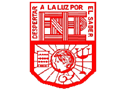 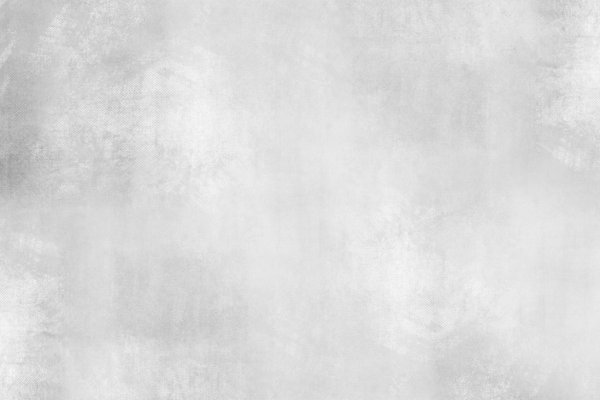 LÍNEA DE TIEMPO: CAMBIOS DEL SISTEMA EDUCATIVO CON EL ARTICULO 3º DE “LA CONSTITUCIÓN DE 1917” Y “LA LEY GENERAL DE LA EDUCACIÓN”.
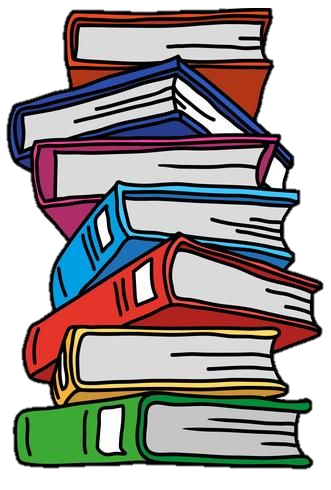 Busca erradicar la ignorancia, así como los prejuicios. Fomenta la convivencia humana, la dignidad personal, igualdad de derechos, y evita los privilegios y distinciones entre razas, grupos, sexos y religiones
Enseñanza gratuita y laica. Estableciendo la libertad de educación, dejando fuera todo lo religioso.
Su finalidad es crear una educación armónica y democrática, desarrollando así todas las facultades del ser humano. Además de fomentar el amor a la patria y la conciencia de la solidaridad, independencia y justicia.
1857
1934
1980
1917
1946
1992
Establece el educar, investigar y difundir la cultura y autonomía, respetando la libertad de catedra, e investigación y de libre examen, y discusión de las ideas. Cada institución determinará sus fines y programas.
Enseñanza libre y la ley determinará
Las profesiones que necesitan titulo.
Educación socialista donde se busca la verdad de todas las cosas, excluyendo toda doctrina religiosa, dejando fuera el fanatismo y los prejuicios. Creando en la juventud un concepto racional y exacto del universo y la vida social.
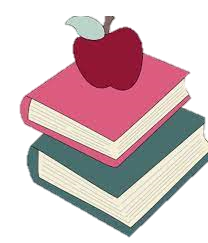 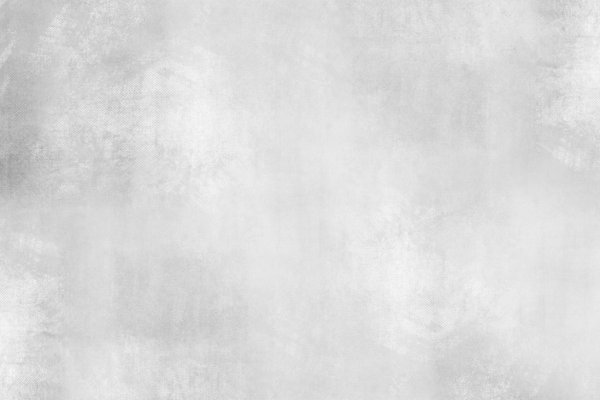 LÍNEA DE TIEMPO
Menciona que le corresponde al estado la rectoría de la educación. Determina que la educación debe de ser universal, inclusiva, publica y gratuita y reconoce la importancia que tiene la educación inicial. Valora la contribución de los docentes en la sociedad y atribuye que la educación debe de ser una garantía y no un privilegio, fundamental para una verdadera transformación del país.
Expone la obligatoriedad de la educación preescolar. Busca promover y atender todas la modalidades incluyendo la inicial, demás alentar el fortalecimiento de la cultura y apoyar la investigación científica y tecnológica.
Establece la obligatoriedad de la educación superior. Se le darán los recursos necesarios a las escuelas y busca fortalecer el fortalecer el aprecio y respeto por la diversidad cultural.
1993
2011
2013
2002
2012
2019
La ley general de la educación, menciona la participación activa de los educandos, padres de familia, docentes y actores involucrados, para extender los beneficios de la educación.
La educación se basa en el respecto de la dignidad de las personas y la igualdad de derechos. Promueve la honestidad, los valores y la mejora continua del proceso de enseñanza-aprendizaje.
Establece que la educación será nacional. Contribuye a la convivencia humana, fomenta el aprecio y respecto, sin privilegios, buscando una educación de calidad. Se incluye la evaluación para para evaluar el desempeño y resultado de los alumnos y la elección del servicio docente se llevará a cabo por medio de concursos.
Establece que todo individuo tiene el derecho de recibir educación. Determina que la educación primaria y secundaria son obligatorias y busca una enseñanza libre basada en la laicismo